Unit 3: A World of Particles—An Atom & Its Components
3.5
Aim: How can atoms of the
 same element be different?
AGENDA
Do Now
Introduction
Objective:
I will analyze how isotopes of the same element are similar & different from each other.
Mini-Lesson
Summary
Work Period
Exit Slip
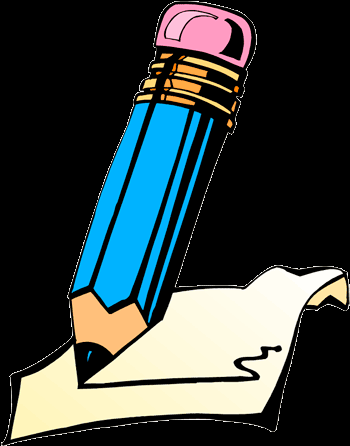 DO NOW: 
Complete Do Now slip
You have 5 minutes
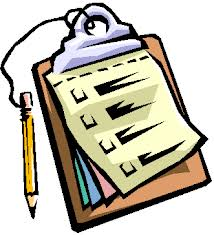 Unit 3: A World of Particles—An Atom & Its Components
Aim: How can atoms of the
 same element be different?
3.5
AGENDA
Introduction
Real-world connection
Hydrogen bomb, radioactive element vs. stable element used to backtrack age

Vocabulary
Isotope, hyphen notation, nuclear notation
Mini-Lesson
Summary
Do Now
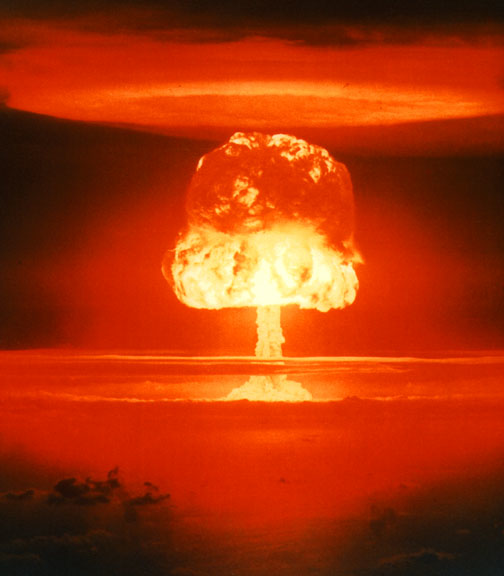 Work Period
Exit Slip
Unit 3: A World of Particles—An Atom & Its Components
Aim: How can atoms of the
 same element be different?
3.5
AGENDA
Introduction
ANNOUNCEMENTS
Packet #7 is due this Friday
Packet #6 and Lab #6 WAY PAST DUE
Quiz on Packet 7 on Friday
Mini-Lesson
Summary
Do Now
Work Period
Exit Slip
Unit 3: A World of Particles—An Atom & Its Components
Aim: How can atoms of the
 same element be different?
3.5
AGENDA
Introduction
Do now
Mini-Lesson
Summary
Do Now
Work Period
Exit Slip
Unit 3: A World of Particles—An Atom & Its Components
Aim: How can atoms of the
 same element be different?
3.5
Think ink…pair share
How are twins similar to each other?
 How are they different from each other?
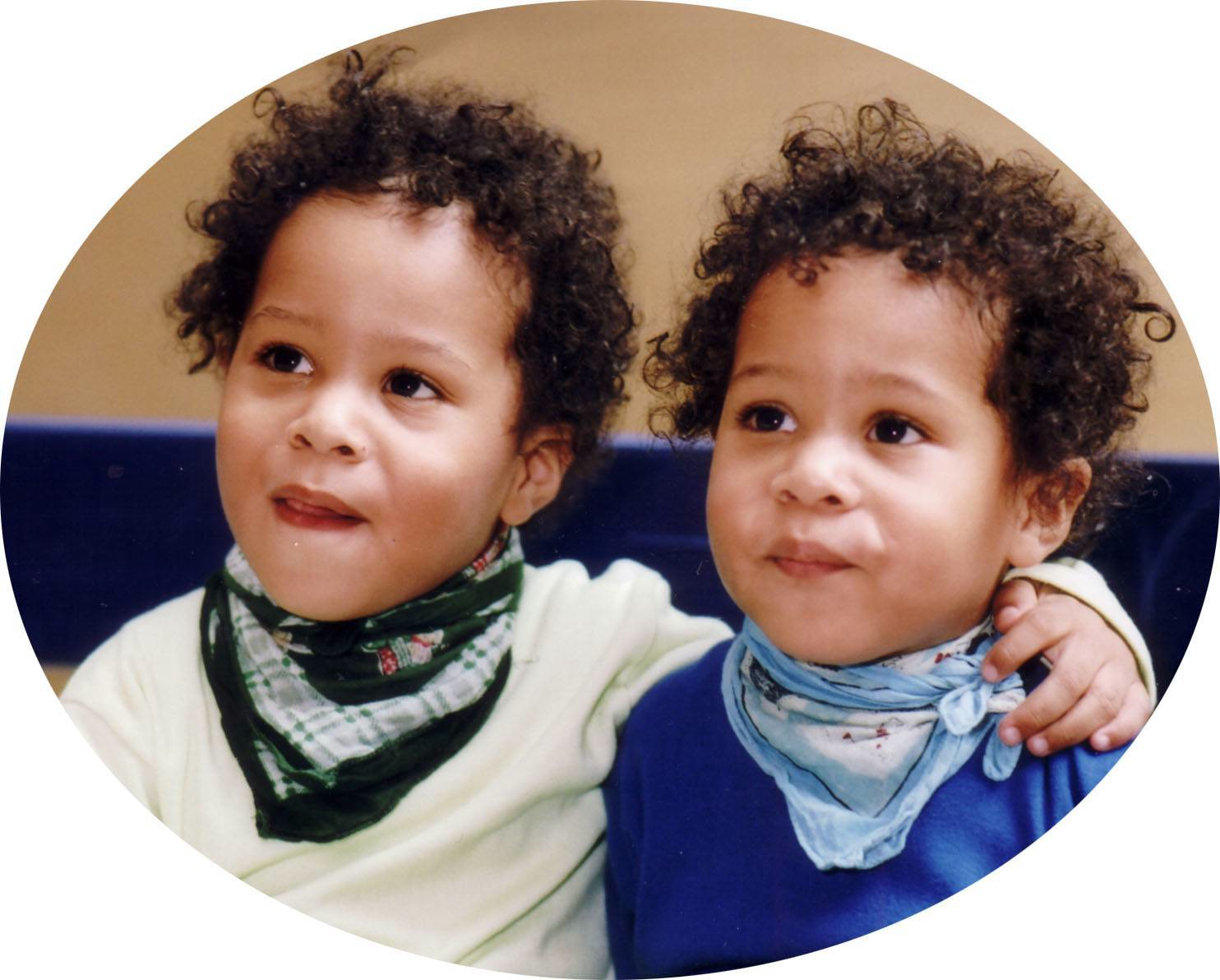 Work Period
Summary
Mini-Lesson
Exit Slip
Do Now
Introduction
Unit 3: A World of Particles—An Atom & Its Components
Aim: How can atoms of the
 same element be different?
3.5
Brain pop video

3 Things You Learned
2 Questions You Have
1 Wondering

LINK: https://www.brainpop.com/science/matterandchemistry/isotopes/
Work Period
Summary
Mini-Lesson
Exit Slip
Do Now
Introduction
Unit 3: A World of Particles—An Atom & Its Components
Aim: How can atoms of the
 same element be different?
3.5
QUESTION STEMS

How come ____________?
Why did ______________?
What would happen if _____________?
How is _______ related to ________?
Work Period
Summary
Mini-Lesson
Exit Slip
Do Now
Introduction
Unit 3: A World of Particles—An Atom & Its Components
Aim: How can atoms of the
 same element be different?
3.5
Think ink…pair share

How can two atoms of the same element have different number of neutrons?
Work Period
Summary
Mini-Lesson
Exit Slip
Do Now
Introduction
Unit 3: A World of Particles—An Atom & Its Components
Aim: How can atoms of the
 same element be different?
3.5
Isotopes are like twins:
ISOTOPE: Different versions of the same atom/element


THINK:
Twins can weigh differently.
One twin more popular than another.
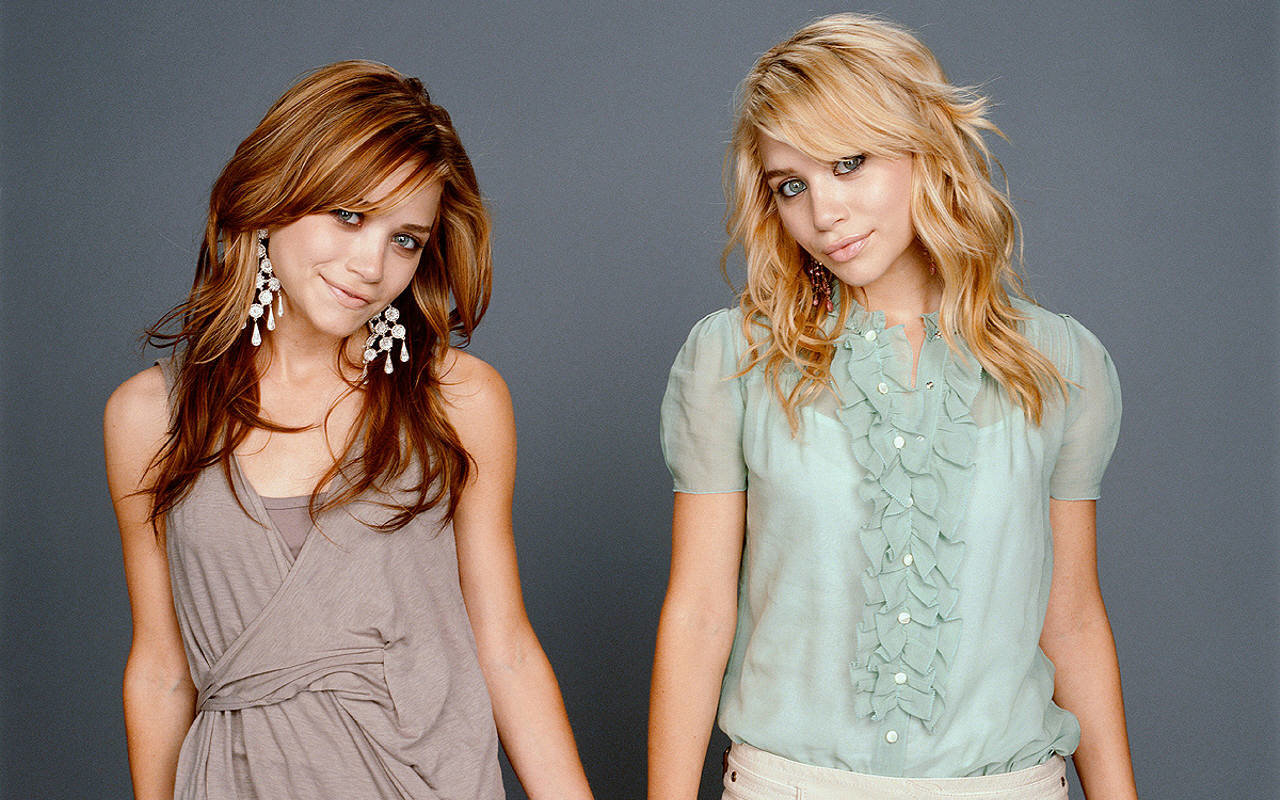 Work Period
Summary
Mini-Lesson
Exit Slip
Do Now
Introduction
Unit 3: A World of Particles—An Atom & Its Components
Aim: How can atoms of the
 same element be different?
3.5
Example: hydrogen






Write down similarities & differences in your chart.
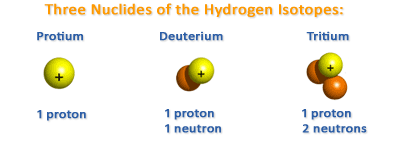 Work Period
Summary
Mini-Lesson
Exit Slip
Do Now
Introduction
Unit 3: A World of Particles—An Atom & Its Components
Aim: How can atoms of the
 same element be different?
3.5
Isotope notation
Work Period
Summary
Mini-Lesson
Exit Slip
Do Now
Introduction
Unit 3: A World of Particles—An Atom & Its Components
Aim: How can atoms of the
 same element be different?
3.5
Work Period
Summary
Mini-Lesson
Exit Slip
Do Now
Introduction
Unit 3: A World of Particles—An Atom & Its Components
Aim: How can atoms of the
 same element be different?
3.5
Steps to figuring out the number of neutrons in an isotope:
Determine the number mass number and the atomic number of the isotope.
 
Example: Carbon-13
	What is the mass number? ______
	What is the atomic number? _______
 
Subtract the number mass number from the atomic number to get the number of neutrons.
 
Example: Carbon-13
	What is the number of neutrons? _______
Work Period
Summary
Mini-Lesson
Exit Slip
Do Now
Introduction
Unit 3: A World of Particles—An Atom & Its Components
Aim: How can atoms of the
 same element be different?
3.5
Examples: isotopes of oxygen
Work Period
Summary
Mini-Lesson
Exit Slip
Do Now
Introduction
Unit 3: A World of Particles—An Atom & Its Components
Aim: How can atoms of the
 same element be different?
3.5
You try: isotopes of potassium
Work Period
Summary
Mini-Lesson
Exit Slip
Do Now
Introduction
Sample question
Work Period
Summary
Mini-Lesson
Exit Slip
Do Now
Introduction
Unit 3: A World of Particles—An Atom & Its Components
Aim: How can atoms of the
 same element be different?
3.5
Work period
Complete pages 32-34
Work Period
Exit Slip
Introduction
Do Now
Mini-Lesson
Summary
Unit 3: A World of Particles—An Atom & Its Components
Aim: How can atoms of the
 same element be different?
3.5
HOMEWORK:

Complete rest of 3.5
in the packet for homework
Work Period
Exit Slip
Introduction
Do Now
Mini-Lesson
Summary
Unit 3: A World of Particles—An Atom & Its Components
Aim: How can atoms of the
 same element be different?
3.5
Exit Slip
Make sure you get your trackers checked!
Exit Slip
Introduction
Do Now
Mini-Lesson
Summary
Work Period